D-Mannose als Behandlungsmethode bei akutem unkompliziertem HWI
Prof. Dr. Annette Kuhn, Frauenklinik Bern, Inselspital
Unterscheide...
Harnwegsinfekt
Asymptomatische Bakteriurie
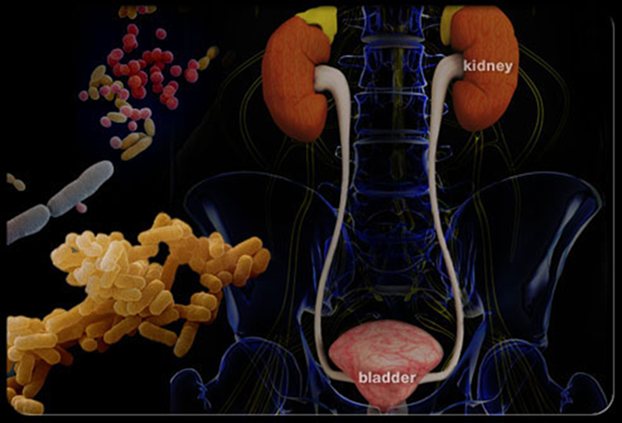 Rezidivierende hwi
≥ 2 Infektionen in 6 oder ≥ 3 Infektionen in 12 Monaten

50% life time Risiko für HWI wovon 25% rezidivieren 
E.coli (70-95%), S. saprophyticus, K. pneumoniae, P. mirabilis
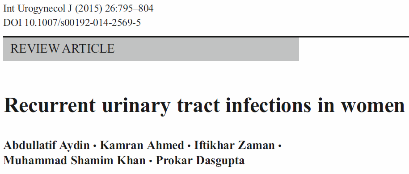 Aydin A, Int Urogyn J 2015
3
[Speaker Notes: Staph. Saprophyticus, Proteus mirabilis
53% über 55 J. & 36% darunter haben Rezidiv in letztem Jahr]
Komplizierter vs unkomplizierter HWI
Unkompliziert:
Normale Harnblasenentleerung
Normale Anatomie
Häufigste Keime: E.coli, Staph. Saprophyticus, meist eine Keimart
Kompliziert, CAVE!!!!!!:
Strukturelle oder funktionelle Patho-Anatomie
Neurologische Leiden
Restharn
Rezidivierende HWI >2/Jahr
Prädisposition für Pyelonephritis: Diabetes, Steine, Reflux, Schwangerschaft, Transplantation, polyzystische Nieren
Riskofaktoren für Harnwegsinfekte
Menopause, Atrophie
Häufiger Geschlechtsverkehr
Barrieremethoden zur Kontrazeption
Stuhlinkontinenz
WHO: Geschätzte Todesfälle  im Jahr 2050….
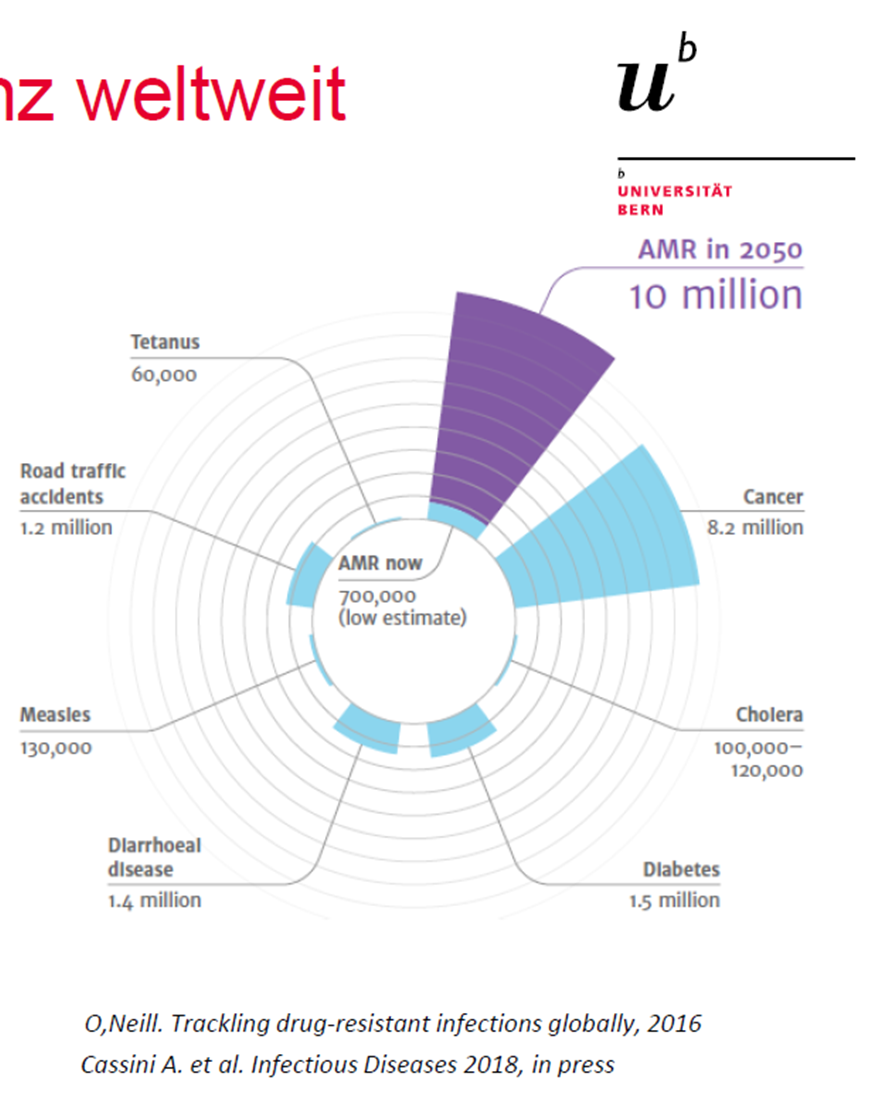 AMR= Antibiotika-Multiresistenz
Antibiotikaresistenzen
E.coli & Cephalosporine
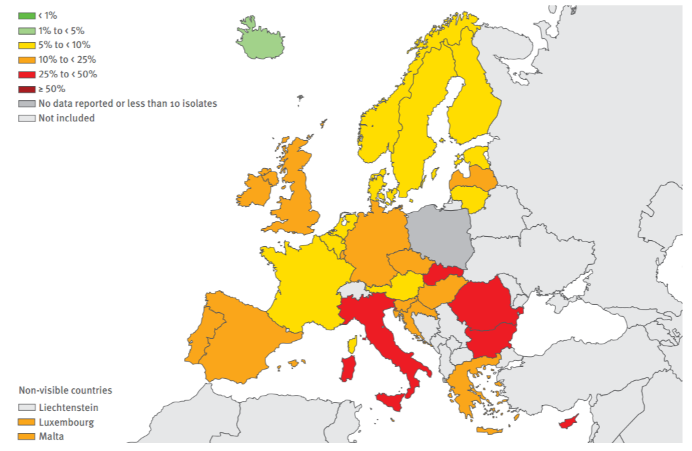 ECDC Antimicrobial resistance surveillance in Europe 2014
7
[Speaker Notes: European Centre for Disease Prevention and Control (ECDC)]
Antibiotikaresistenzen
E.coli & Fluorchinolone
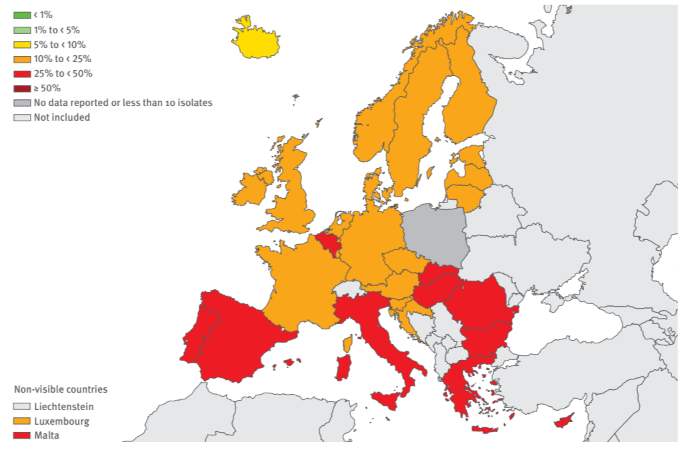 ECDC Antimicrobial resistance surveillance in Europe 2014
8
Antibiotikaresistenzen
K. pneumoniae & Fluorchinolone
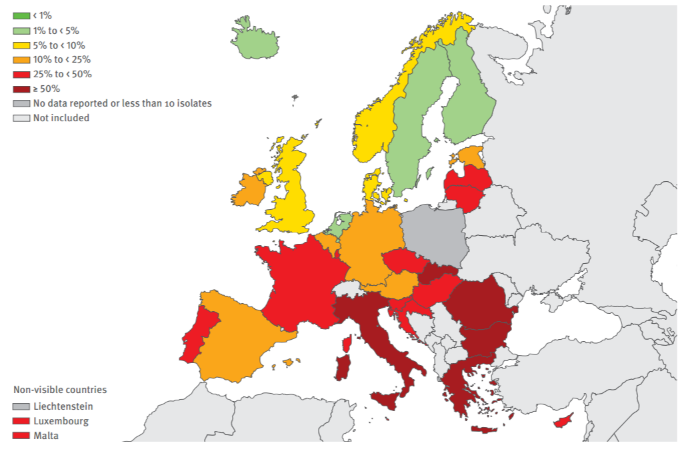 ECDC Antimicrobial resistance surveillance in Europe 2014
9
Resistenzen
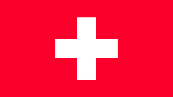 Wir MÜSSEN unsere Alternativen nutzen!!! !!!!!!!
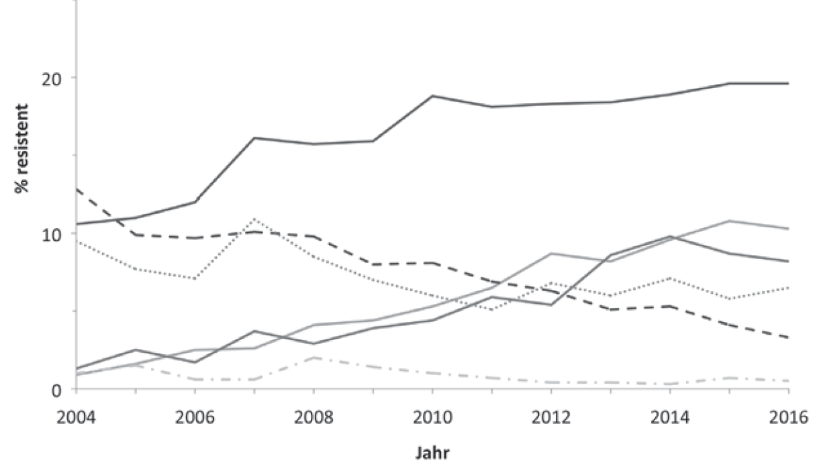 Fluorochinolon-resist.E. coli
Cephalosporin-resist.E. coli
Cephalosporin-resist. K. pneumoniae
anresis.ch
10
[Speaker Notes: FQR-E. coli Fluoroquinolon-resistente Escherichia coli (Norﬂoxacin und/oder Ciproﬂoxacin intermediär oder resistent)
ESCR-E. coli Extended-spectrum cephalosporin-resistente Escherichia coli (gegen 3.- oder 4.-Generation-Cephalosporine; 85–100 % dieser ESCR-E. coli sind in Europa ESBL (Extended-
spectrum `-Laktamasen)-Produzenten
ESCR-K. pneu Extended-spectrum cephalosporin-resistente Klebsiella pneumoniae (auch 85–100 % ESBL)
MRSA Methicillin-resistente Staphylococcus aureus (gegen mindestens eines der Antibiotika Cefoxitin, Flucloxacillin, Methicillin, Oxacillin)
PNSP Penicillin-resistente Streptococcus pneumoniae, 
VRE Vancomycin-resistente Enterokokken]
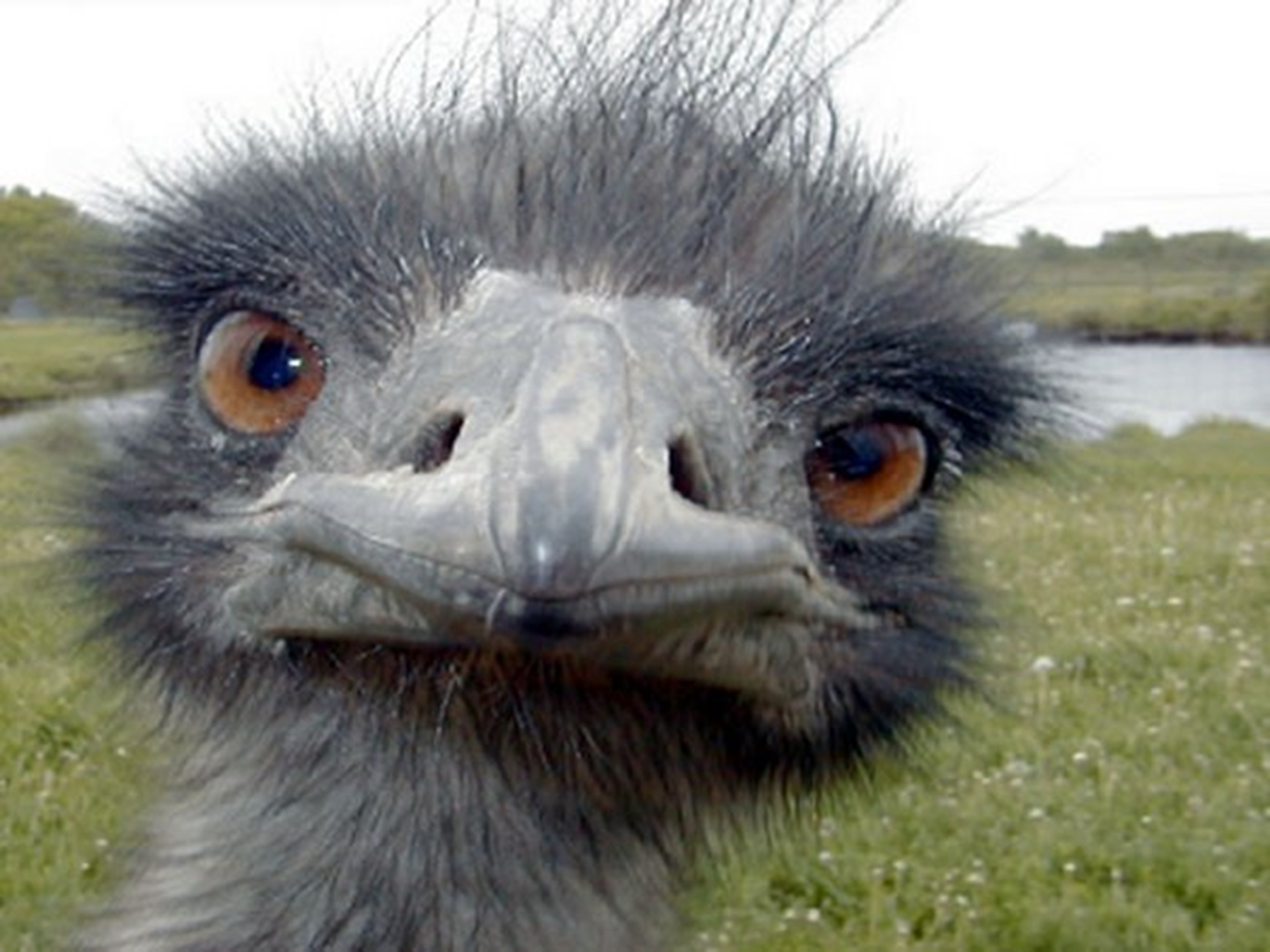 Welche alternativen zu Antibiotika haben wir denn?
Wir brauchen Alternativen!!!!!!
THERAPEUTISCH: 
Nix machen
Antiphlogistika: Ibuprofen et al
Pflanzliche Alternativen
«Anderes» 
PROPHYLAKTISCH
Lokale Östrogenisierung
Risikofaktoren eliminieren
Impfung
Pflanzliche – andere Möglichkeiten
11
Wir brauchen Alternativen!
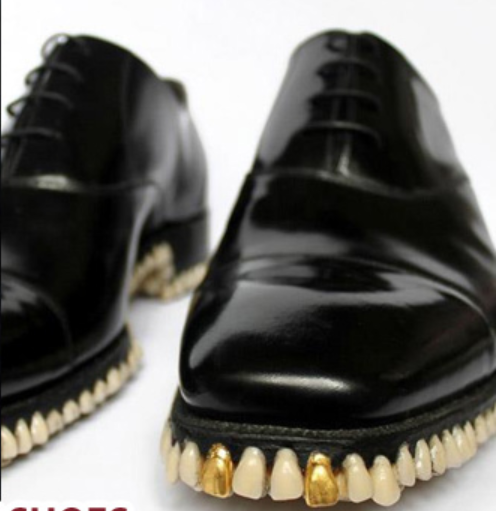 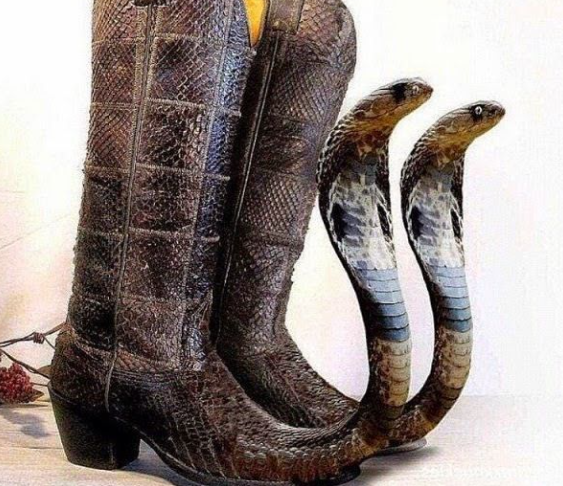 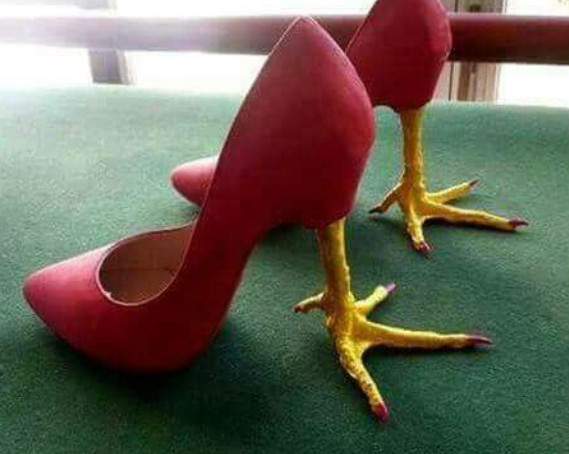 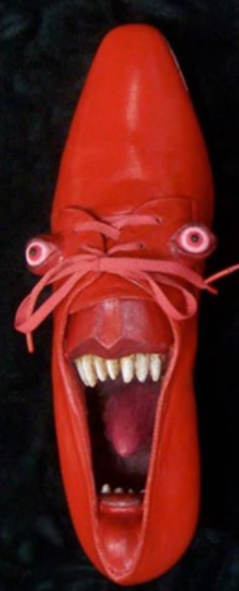 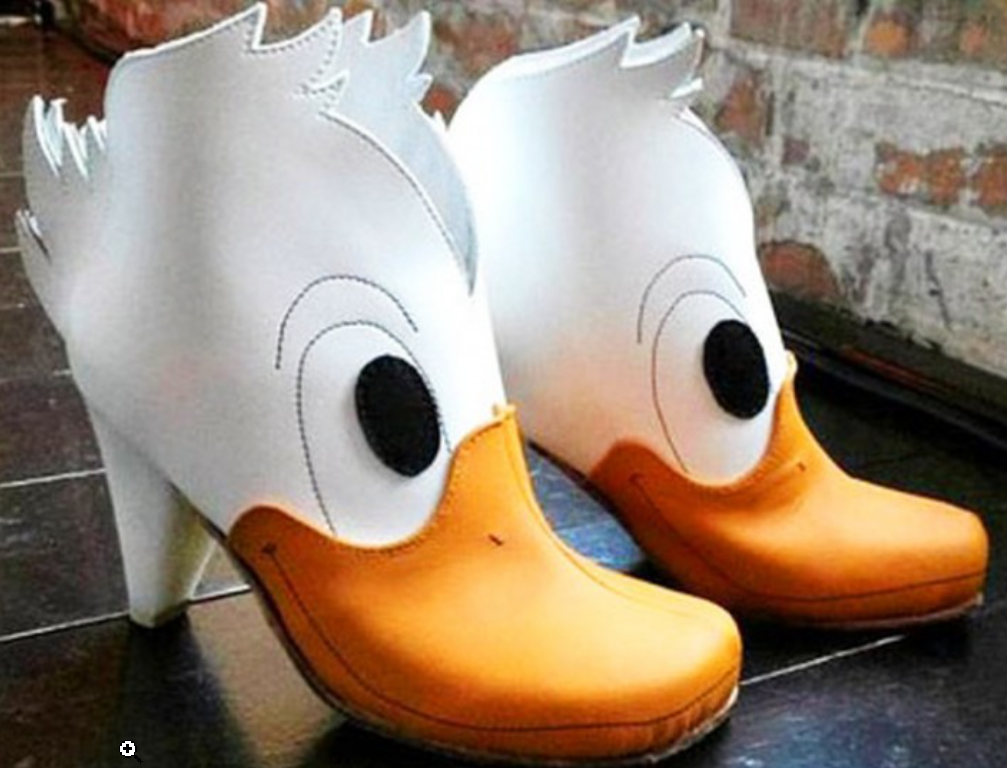 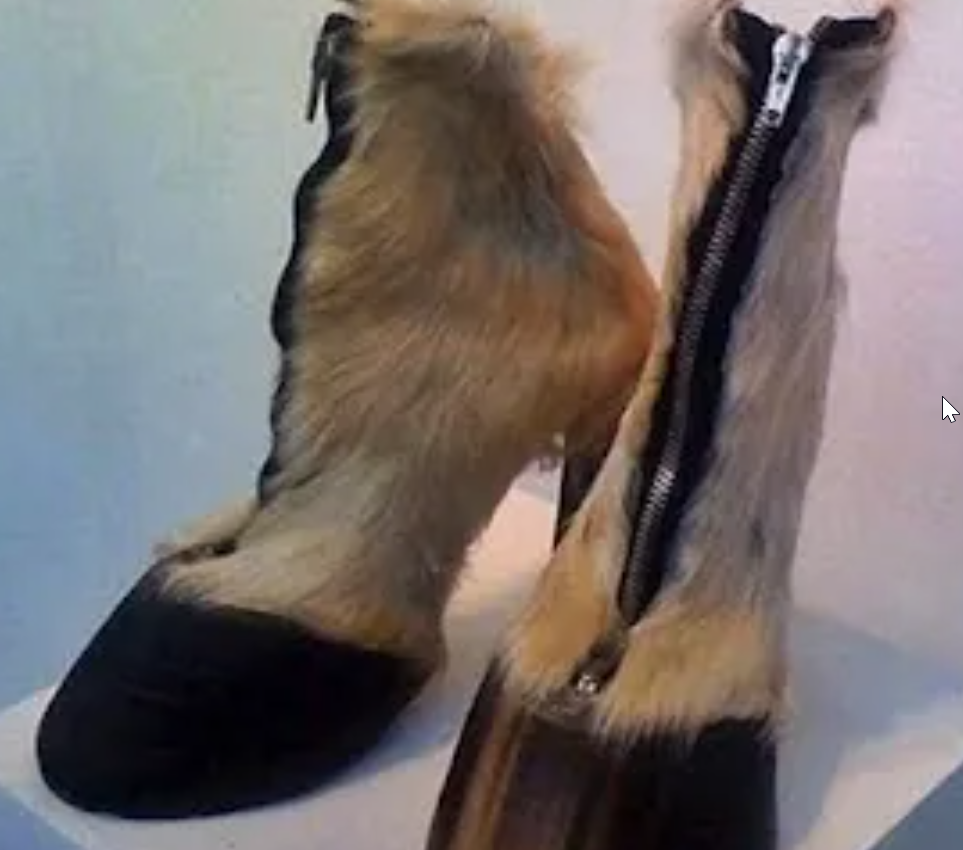 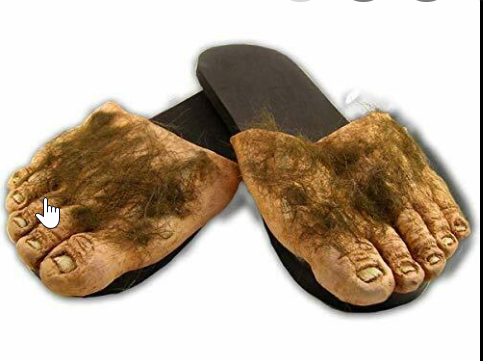 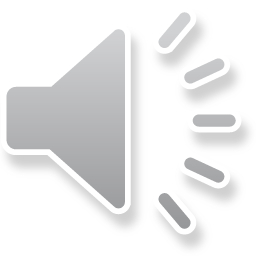 …und davon gibt es eine Menge bei unkomplizierten HWI!
….wait and see
Lokale Östrogene
Pflanzliche Stoffe: Femannose®, Angocin®, Canephron®, Cystinol®, Hänseler Blasendragees®  etc (….with evidence!)
Antiphlogistika
Impfungen: Urovaxom®, Strovac®
«life style recommendations»
Kontrazeption?
Stuhlinkontinenz behandeln
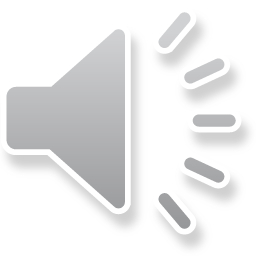 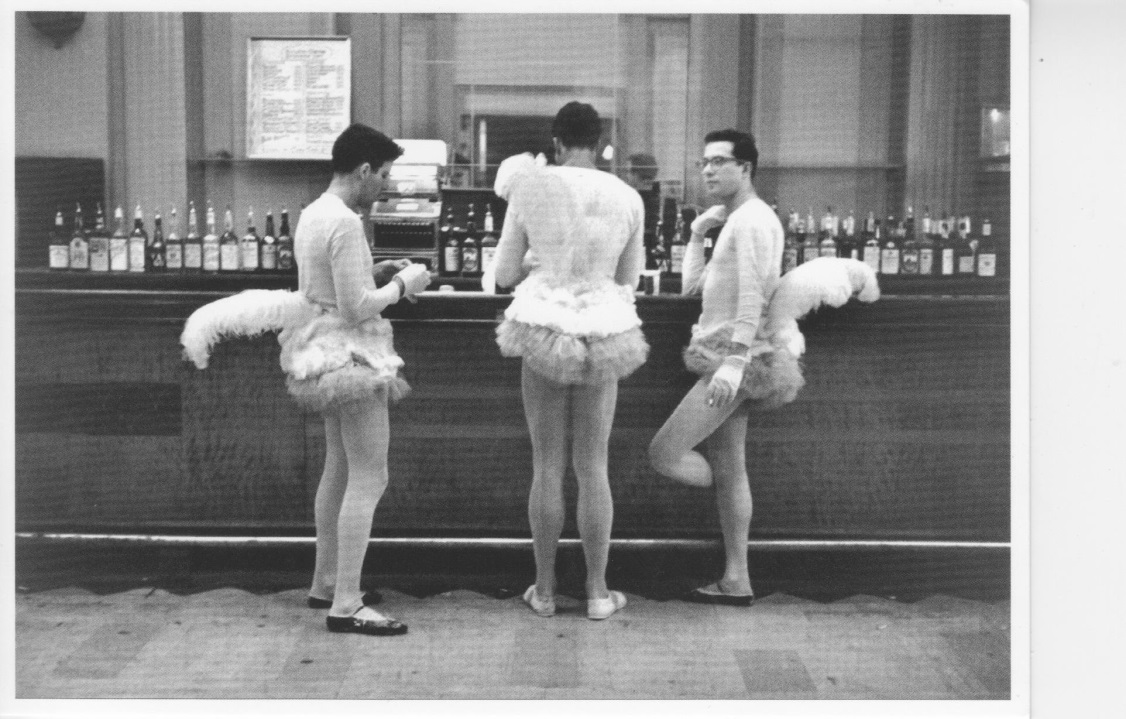 Risikofaktoren elimininieren: 
    Stuhlinkontinenz therapieren!
    Bottle-Wash empfehlen

Lifestyle-Change (Effizienz nicht bewiesen):  
post-koitale Miktion, «von vorne nach hinten Abwischen»,  Hot-Tubs/Whirlpools, Fahrradfahren,Baumwollunterwäsche, BMI, zu enge-zu leichte Kleidung, etc(Aydin A, Int Urogyn J 2015)
14
[Speaker Notes: Spermicide, Diaphragmen  andere AK?
Lokale Hormone: Albert und Rahn]
Prophylaxe – D-Mannose
Bindet FimH-Adhesin der Fimbrien 
     

In Gebrauch für Katzen, Hunde, Pferde

Rezidive:
Keine Prophylaxe: 		60%
Nitrofurantoin-Prophylaxe: 	20%
D-Mannose:		15%, weniger Nebenwirkungen
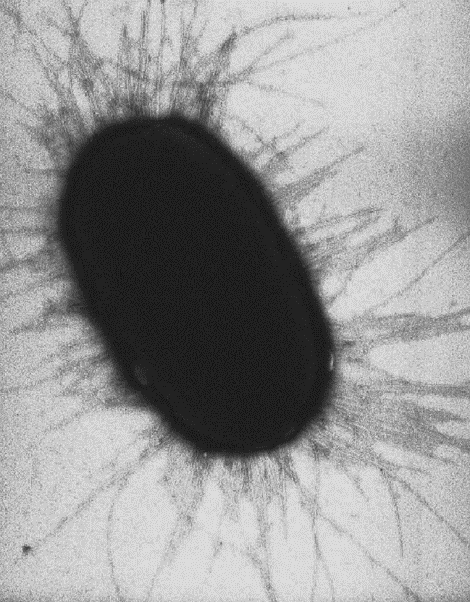 Altarac S, BJU Int 2014 Kranjcec B, World J Urol 2014
15
Wirkprinzip D-Mannose
Ursache
1. Blasenentzündungen werden hauptsächlich durch das
    Darmbakterium E. coli verursacht. An der Oberfläche      der Schleimhautzellen in der Blase sitzen D-Mannose-      Reste, an denen die zuckerliebenden E. coli-Bakterien     bevorzugt anhaften und so durch die Abwehrreaktion     des Körpers die Entzündung verursachen.

Wirkung
2. Der Hauptinhaltsstoff, die D-Mannose, gelangt innert einer    Stunde1 nach der Einnahme unverändert über den Blut-      kreislauf in die Blase.

3. Die D-Mannose bindet sich dabei an die E. coli Bakterien            
    und verhindert so aktiv, dass diese an die Schleimhaut     der Blase und der Harnwege andocken und Entzündungen    verursachen.

4. Die E. coli Bakterien werden bei diesem Vorgang nicht       abgetötet, sondern inaktiviert und mit dem Urin ausge-    schwemmt. Es entsteht keine Resistenzentwicklung.
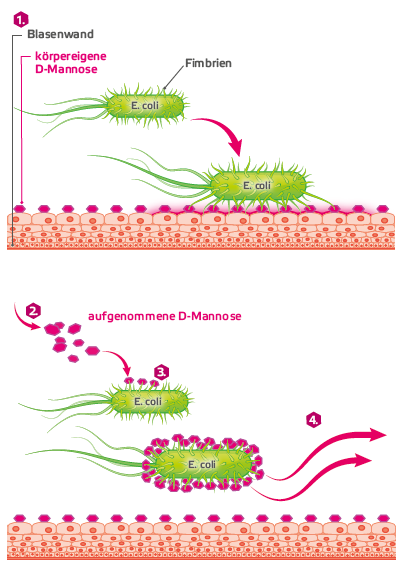 Quelle: 1. Domenici et al. (2016): D-mannose: a promising support for acute urinary tract infections in women. A pilot study. European Review for Medical and Pharmacological Sciences 20, 2920-2925.
Stick-and-roll sowie catch-bond der pathogenen E. coli Bakterien
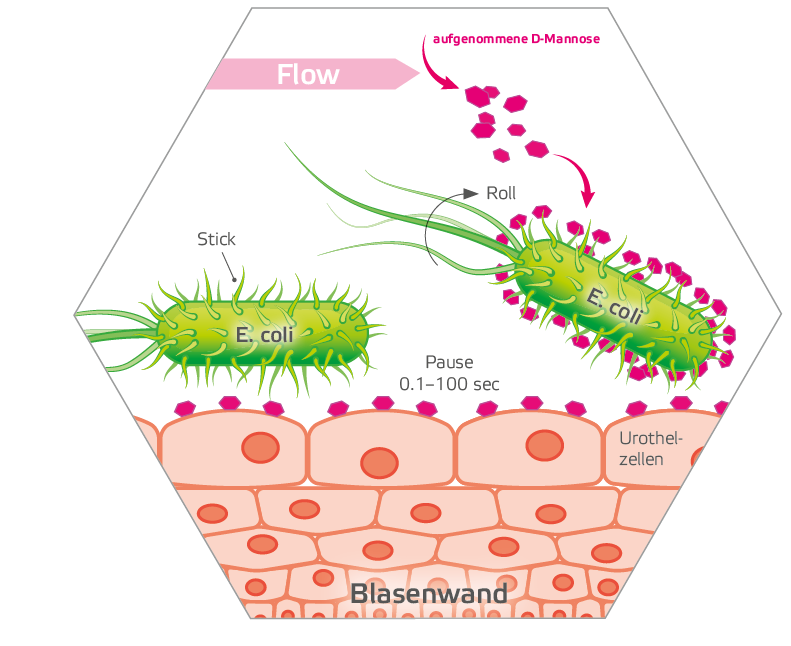 D-MANNOSE in der Akutbehandlung

E. coli-Bakterien, die sich mit ihren Fimbrien an die Blasenwand angeheftet haben, bewegen sich im sogenannten Stick-and-roll Mechanismus fort. Dadurch werden fortlaufend bereits an die Blasenwand gebundene Fimbrien wieder gelöst.

Schwimmende D-Mannose kann an die abgelösten Fimbrien der E. coli-Bakterien binden und so auch zunächst gebundene E. coli-Bakterien ausspülen (catch-bond).
Schnelle und gute Wirkung von D-Mannose bei unkomplizierter, akuter Blasenentzündung
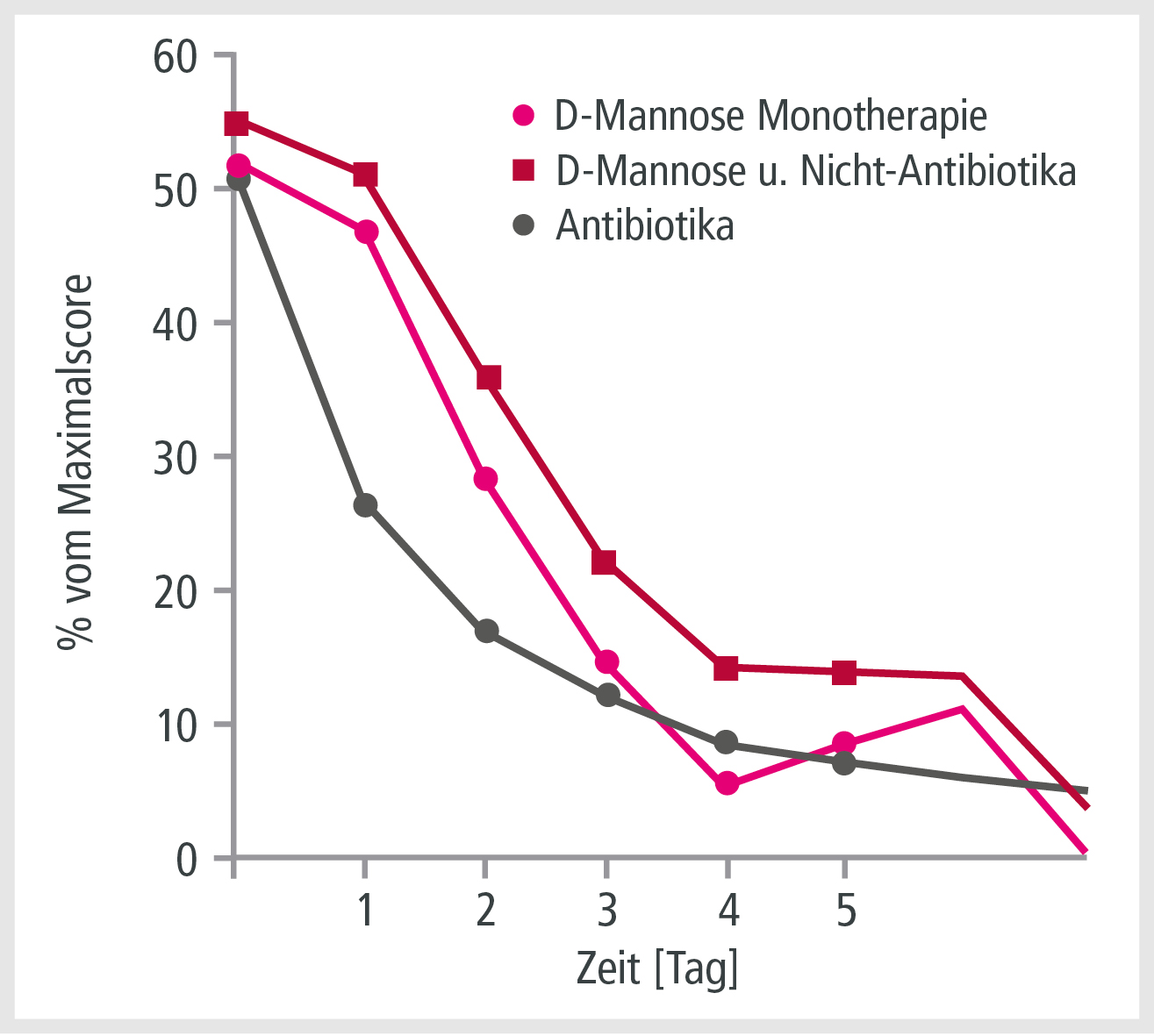 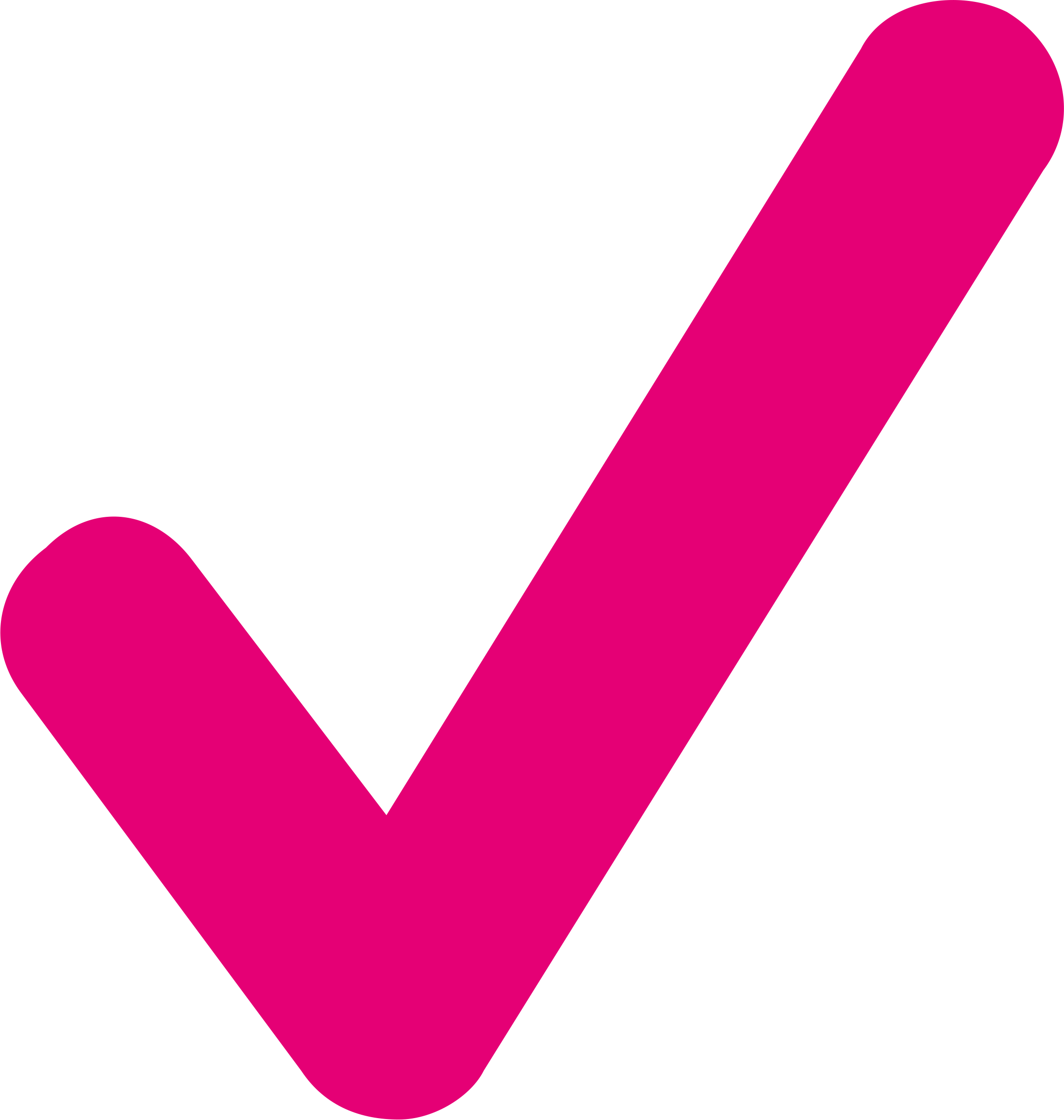 D-Mannose zeigt eine hohe Symptomlinderung bereits ab dem 3. Behandlungstag
D-Mannose zeigt eine überzeugende Heilungsrate
D-Mannose ist eine vielversprechende Alternative zu einer Antibiotikabehandlung
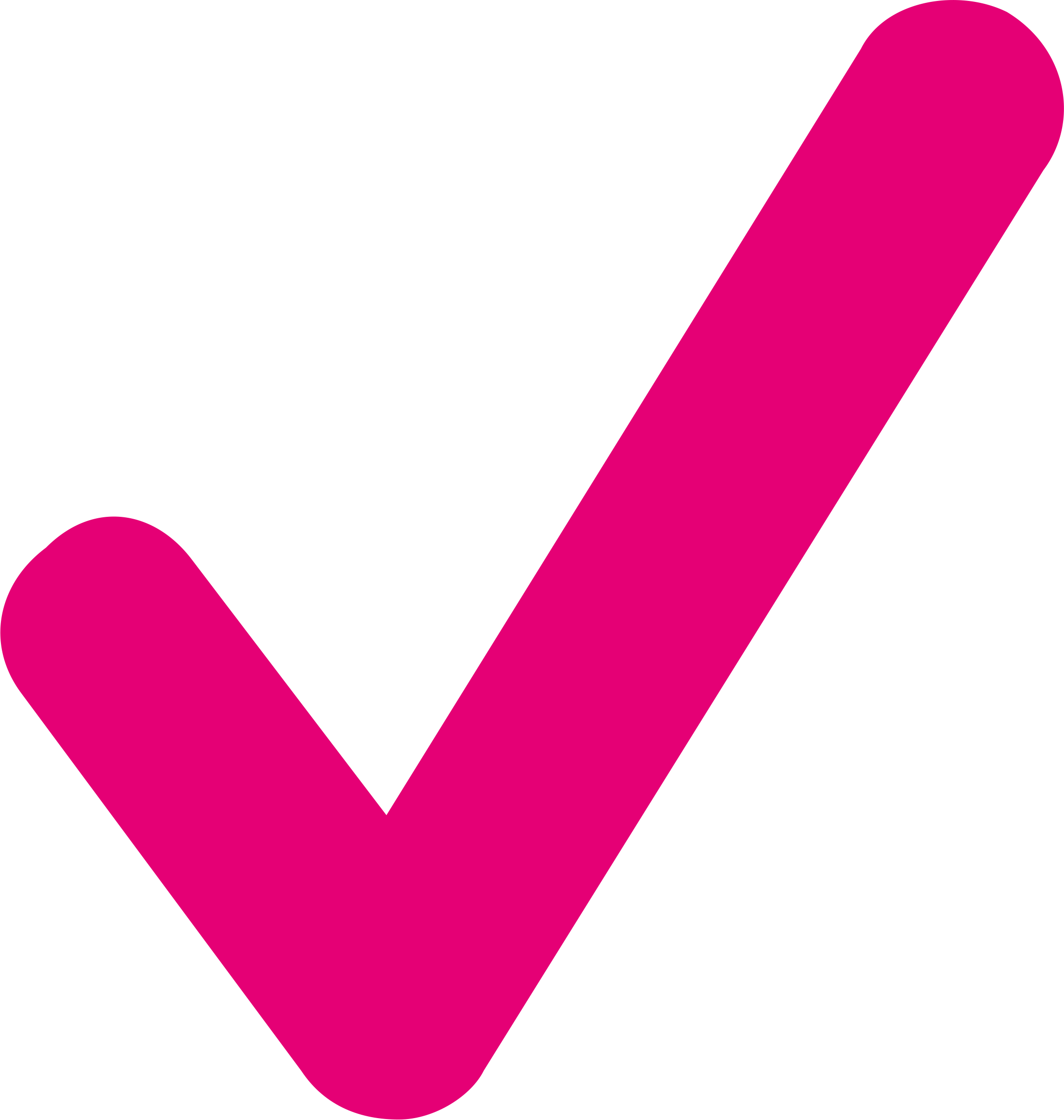 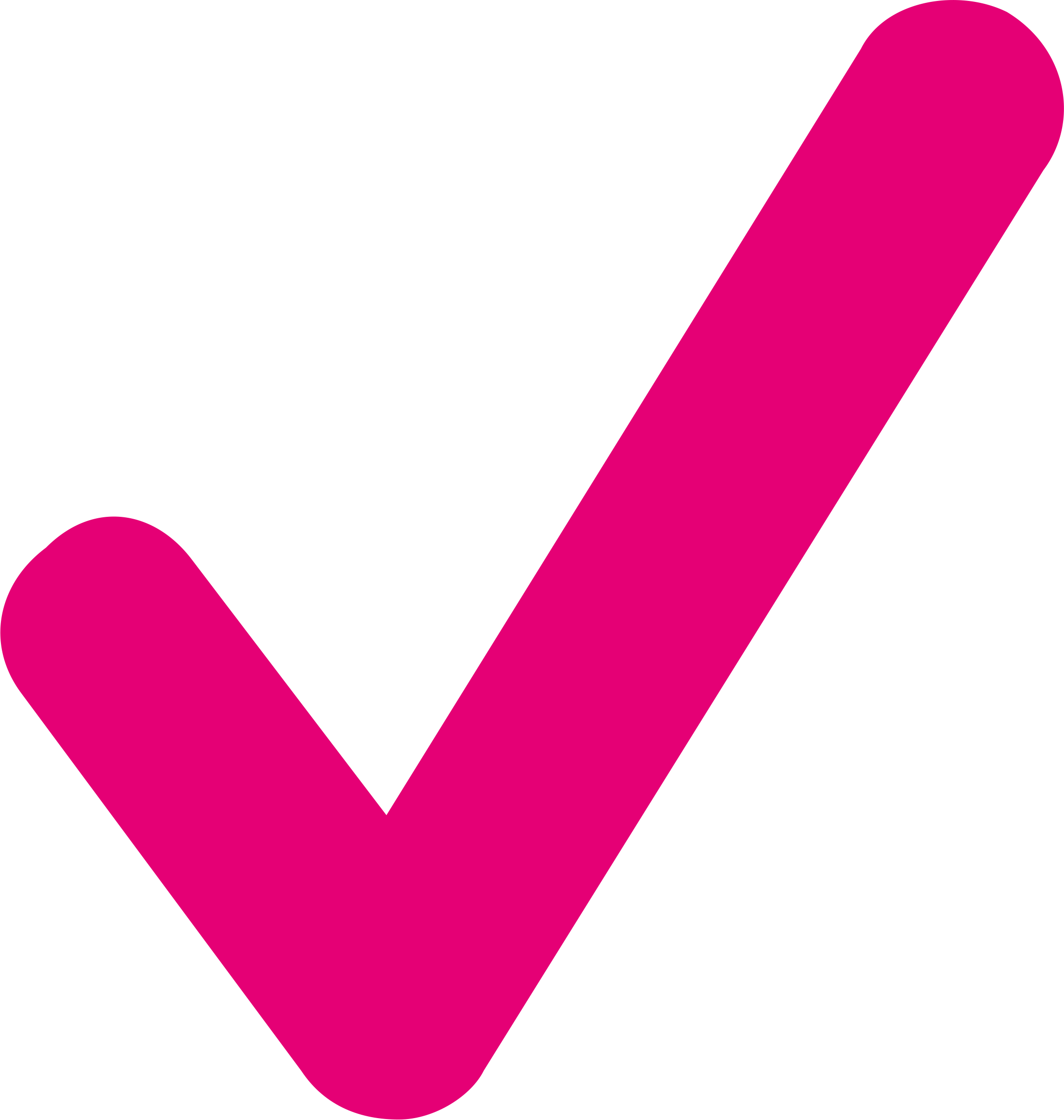 Quelle: Wagenlehner, F.; Lorenz, H.; Ewald, O.; Gerke, P. Why D-Mannose May Be as Efficient as Antibiotics in the Treatment of Acute Uncomplicated Lower Urinary Tract Infections - Preliminary Considerations and Conclusions from a Non-Interventional Study. Antibiotics 2022, 11, 314.  *post-hoc Analyse einer prospektiven, nicht-interventionellen Studie kombiniert mit verfügbaren Studienergebnissen zu Antibiotika
Ist die Wirkung von D-Mannose belegt?
D-Mannose – Klinisch belegt*:
Nach einer 7-Tage-Behandlung von akuten Blasenentzündungen mit Ciprofloxazin wurden 308 Frauen mit rezidivierenden Harnwegsinfekten eingeschlossen 
Während 6 Monaten wurden täglich behandelt:
103 Frauen mit 2g D-Mannose
103 Frauen mit 50mg des Antibiotikums Nitrofurantoin 
102 Frauen erhielten keine Prophylaxe
Mit D-Mannose waren nach 6 Monaten hoch signifikant mehr Frauen ohne Harnwegsinfekte (80% von 103 Frauen) als Frauen ohne Prophylaxe (40% von 102 Frauen)
D-Mannose war gleich wirksam wie das Antibiotikum Nitrofurantoin
80%
40%
Patientinnen ohne HWI (%)
n=308
Monate
Prophylaxe bei wiederauftretenden Harnwegsinfekten*
*Quelle: Kranjcec B. et al (2014): D-mannose powder for prophylaxis of recurrent urinary tract Infections in women: a randomized clinical trial. World J. Urol. 32.79–84.
Zur Akutbehandlung und Vorbeugung bei Blasenentzündungen
Anti-biotika-frei
FEMANNOSE® N mit dem natürlichen Inhaltsstoff D-Mannose – zur Akutbehandlung und tiefdosiert zur Vorbeugung von unkomplizierten unteren Harnwegsinfektionen
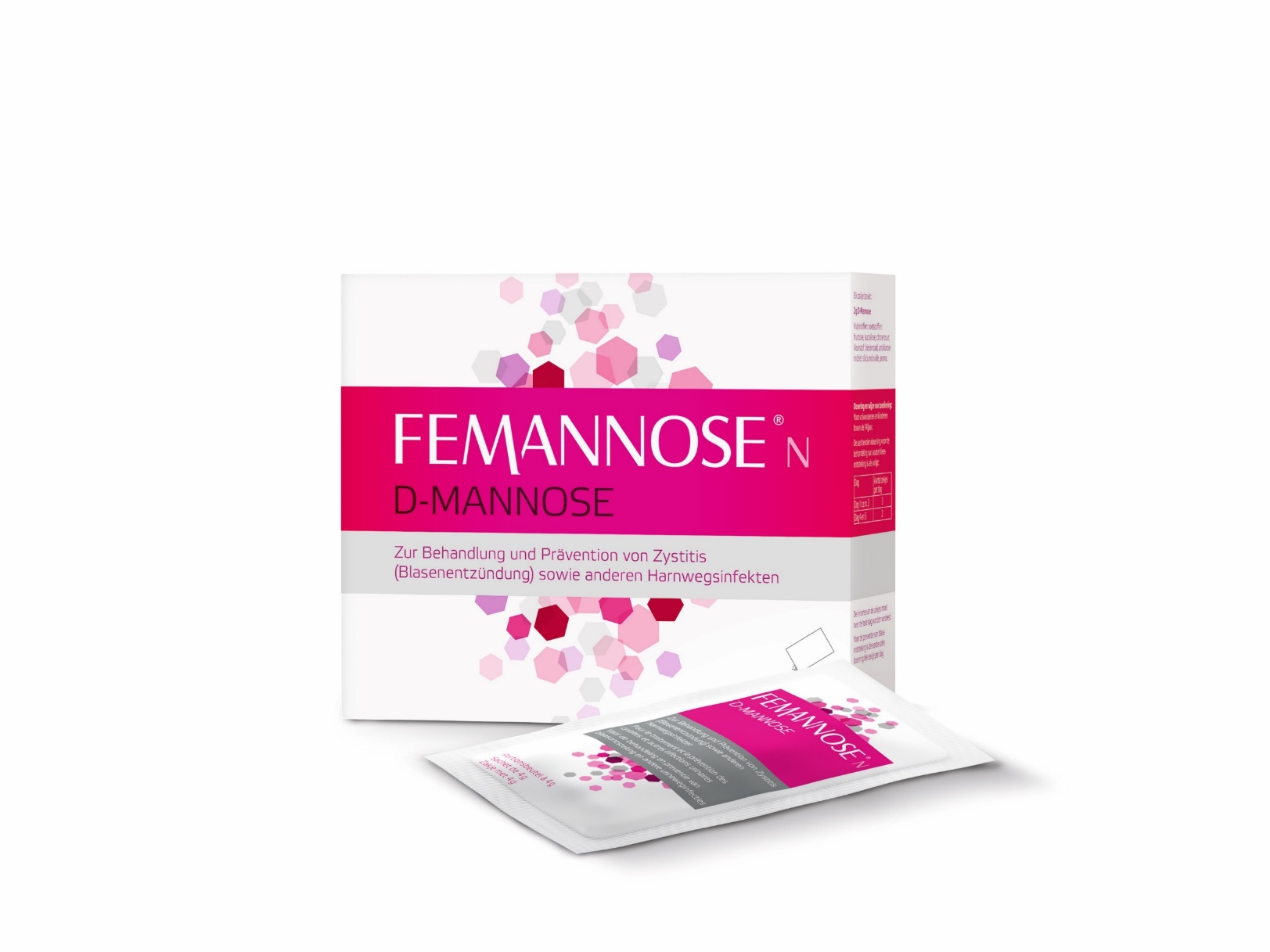 Sehr guter Geschmack
2g D-Mannose E. coli Bakterien werden inaktiviert und mit demUrin ausgeschwemmt

Glutenfrei, laktosefrei
Vegan
Für Diabetiker geeignet (0.3 BE)
Sehr gute Verträglichkeit
Schnel-ler Wirk-eintritt
PRODUKTNUTZEN
Schneller Wirkeintritt: bereits nach einer Einnahme möglich
Für Erwachsene und Jugendliche ab 14 Jahren
Ohne Nebenwirkungen oder Interaktionen mit Medikamenten
Dauerhafte Anwendung für Prävention
Keine Störung des Mikrobioms
Medizinprodukt
Dosierung
Akute Zystitis: 
1.-3. Tag: 3x1 Beutel
4.-5. Tag: 2x1 Beutel


Prophylaxe:
Abends ein Beutel vor dem Schlafengehen
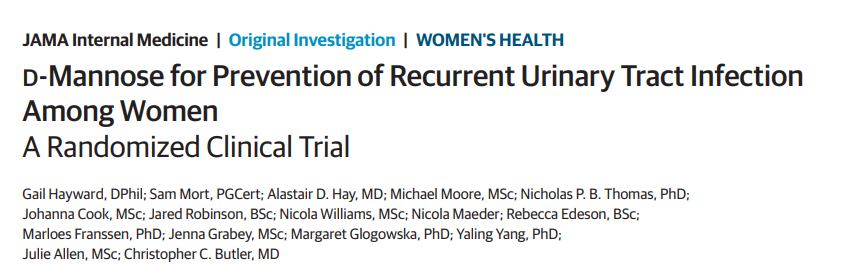 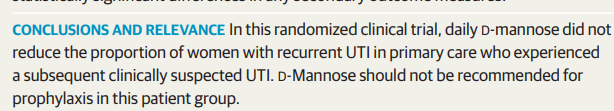 ?
Kritikpunkte….
Einschlusskriterium: «clinically suspected urinary tract infection»….
Keine mikrobiologische Bestätigung, kein Ausschluss Vaginalinfektion!!!
Bladder Pain Syndrome
OAB
HWI
Compliance bei der Einnahme?
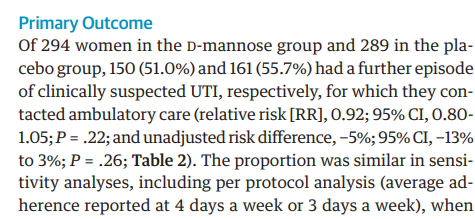 2/3 der Patientinnen nahmen 
D-Mannose 3x pro Woche ein
-> Unterdosierung der Mannose
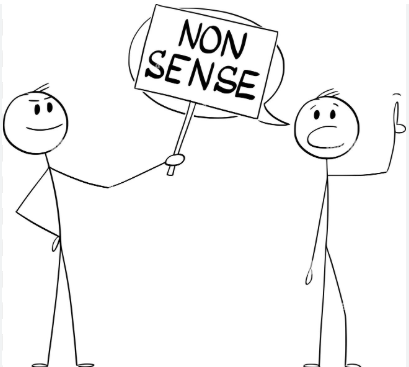 Therapie / Prophylaxe
Impfung
Urovaxom: 18 E.coli Stämme: HWIs halbiert (Bauer HW, Eur Urol 2005)    

D-Mannose: reduziert HWI um bis 60%


Cranberry: «not recommended» (Jepson RG, Cochrane 2012)

Vitamin C, Lactobacilli: schwache Datenlage
Lokale Östrogene
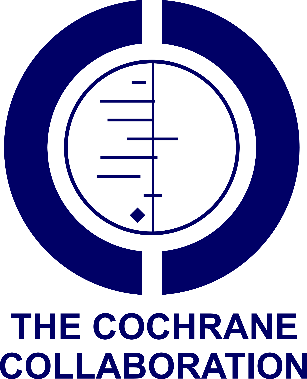 26
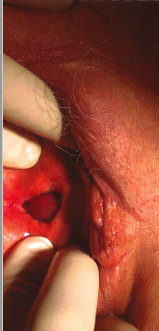 Lokale Atrophie und andere Faktoren
Kann trotz systemischer Östrogene auftreten!





Therapien: Zäpfchen (zB OrthoGynest) vs Tabletten
(zB Vagigem) vs Creme (zB OestroGynaedron)


Sehr gute Datenlage zur Prophylaxe bei HWI!!!!!!
Symptome Atrophie
Brennen, Fremdkörpergefühl
Dyspareunie
Vaginalinfekte
Blutungen
Inkontinenz
Harnwegsinfekte
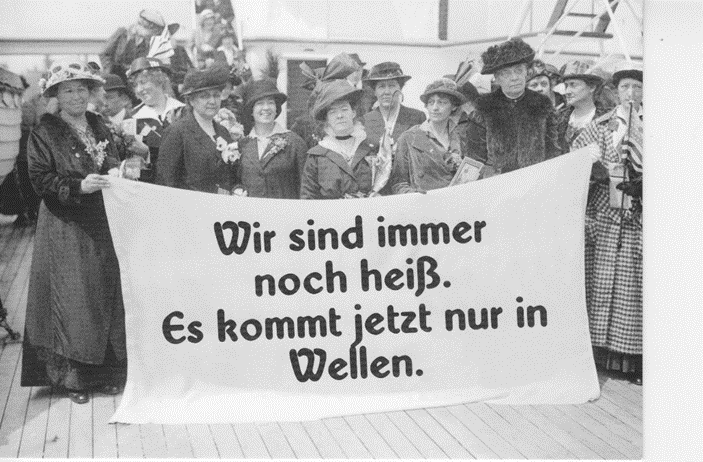 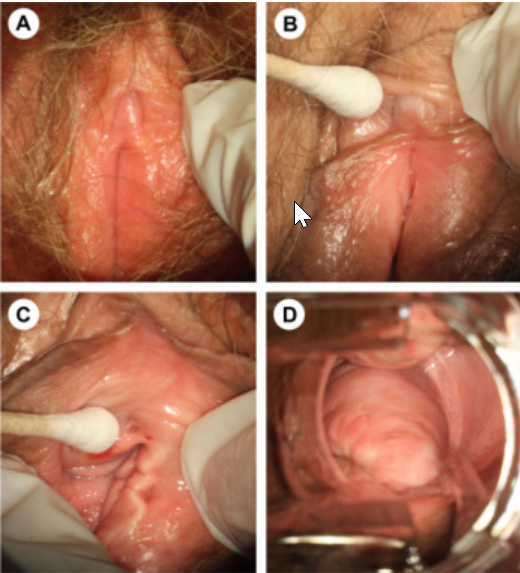 Diagnose und klinische Befunde
Beschwerden
Trockene, glänzende Haut
Fehlende vaginale Fältelung
Verlust des subkutanen Fettgewebes
Verkleinerung des Introitus
Empfindlichkeit des Gewebes
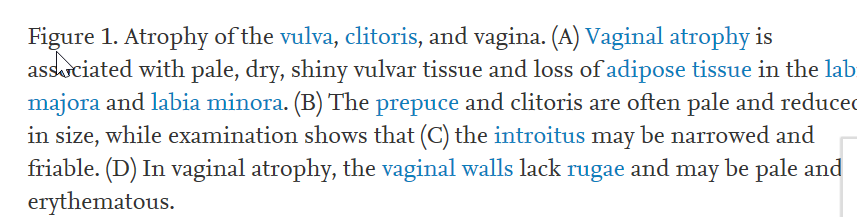 Unterscheide: Oestriol-Ostradiol
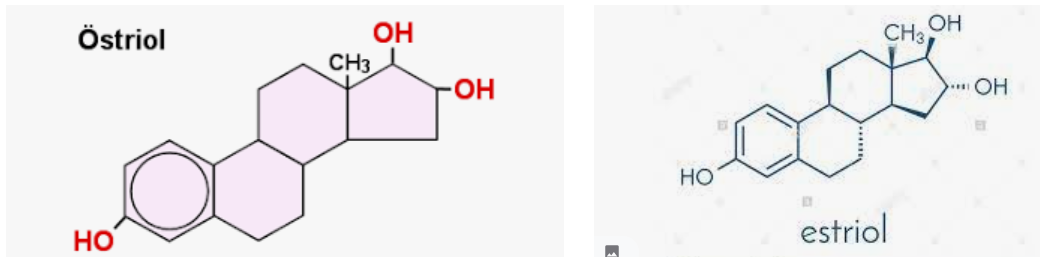 Soffwechselprodukt des Oestriols
Ca. 10x schwächer als das Oestriol
Therapieoptionen der Atrophie
Vergleich niedrig dosierter Oestrogene
Zusammenfassung
Wir müssen bei unkomplizierte HWI Alternativen zu Antibiotika einsetzen, Resistenzen!

Es gibt evidenzbasierte pflanzliche Alternativen, wir müssen sie nur nutzen!

Lokale Östrogene nicht vergessen, D-Mannose nicht vergessen!